CHE-HC-2024: PHYSICAL CHEMISTRY II
Chemical Thermodynamics
Class 2: State and path functions; zeroth law of thermodynamics, Heat and Work, First law of thermodynamics
By
Dr. Dewan Shahidur Rahman
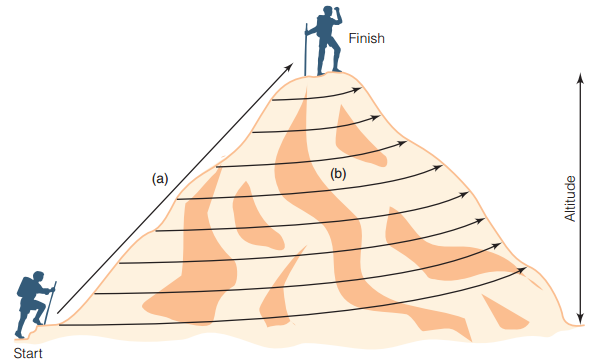 Path Variables
The variables or functions  which do not depends on the initial and final state  of a system but depends on the path of a process is called path function. e.g., distance , heat, work etc.
Zeroth Law of Thermodynamics
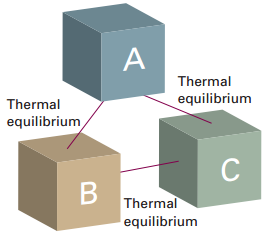 The zeroth law of thermodynamic also known as law of thermal equilibrium. This law states that “Two systems in thermal equilibrium with a third system are also in thermal equilibrium with each other”.
According to this law, if system A and B separately are in thermal equilibrium with another system C, then system A and B will also be in thermal equilibrium with each other.
IUPAC Convention of Work and Heat
	According to IUPAC convention, heat absorbed by the system is regarded as positive quantity whereas; heat release by the system is regarded as the negative quantity. Conversely, if the numerical value of heat is positive, heat is absorbed by the system and if the numerical value is negative, heat is release from the system.
	For work, the IUPAC convention is to take the work done on the system as the positive quantity whereas; the work done by the system is taken as negative quantity. Conversely speaking, if the numerical of work is positive, it implies that the work is done on the system and if it carries a negative sign, it implies that work is done by the system.
Work involved in expansion and compression processes
If the volume of the system is increased against some pressure, then work is done by the system on the surrounding and is, by convention, given a negative sign. On the other hand, if the volume of the system is decreased, the work is done by the surrounding on the system and is given a positive sign.
First Law of Thermodynamics
The first law of thermodynamics is essentially the law of conservation of energy. This law introduces the concept of internal energy and may be stated in the following different ways.
Energy can neither be created nor destroyed
The total energy of the universe is conserved.
The total internal energy of an isolated system remains constant.
Whenever a quantity of one kind of energy disappears, an exactly equivalent quantity of energy in some other form must appear.
This law states that if at any time there is a decrease in internal energy in any portion of the universe, there must be a simultaneous, corresponding increase in the internal energy of the rest of the universe.
Thank You